From the Solar Limb and Out: Results from the Wide-Field EUV Image Campaigns with GOES/SUVI
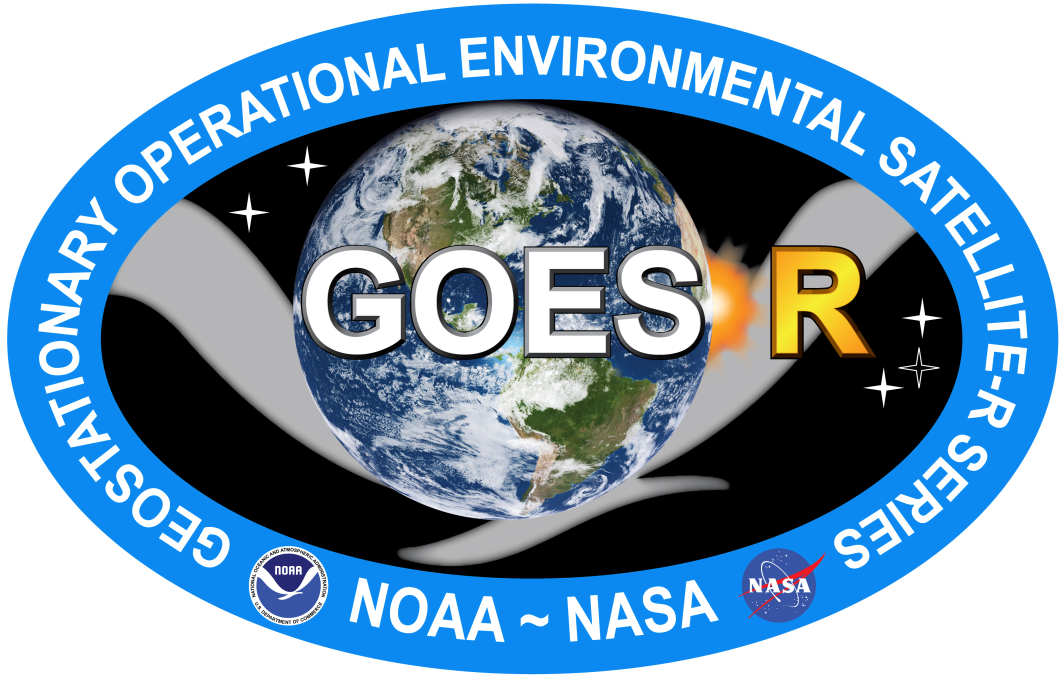 S. K. Tadikonda, D. B. Seaton, C. Bethge, A. Caspi, M. Dahya, C. DeForest, M. P. Garhart, J. M. Hughes, A. Krimchansky, P. C. Sullivan, M. Todirita, M. West

EGU 2023 Session: ST 1.1, EGU23-1807
Computing CME Velocities
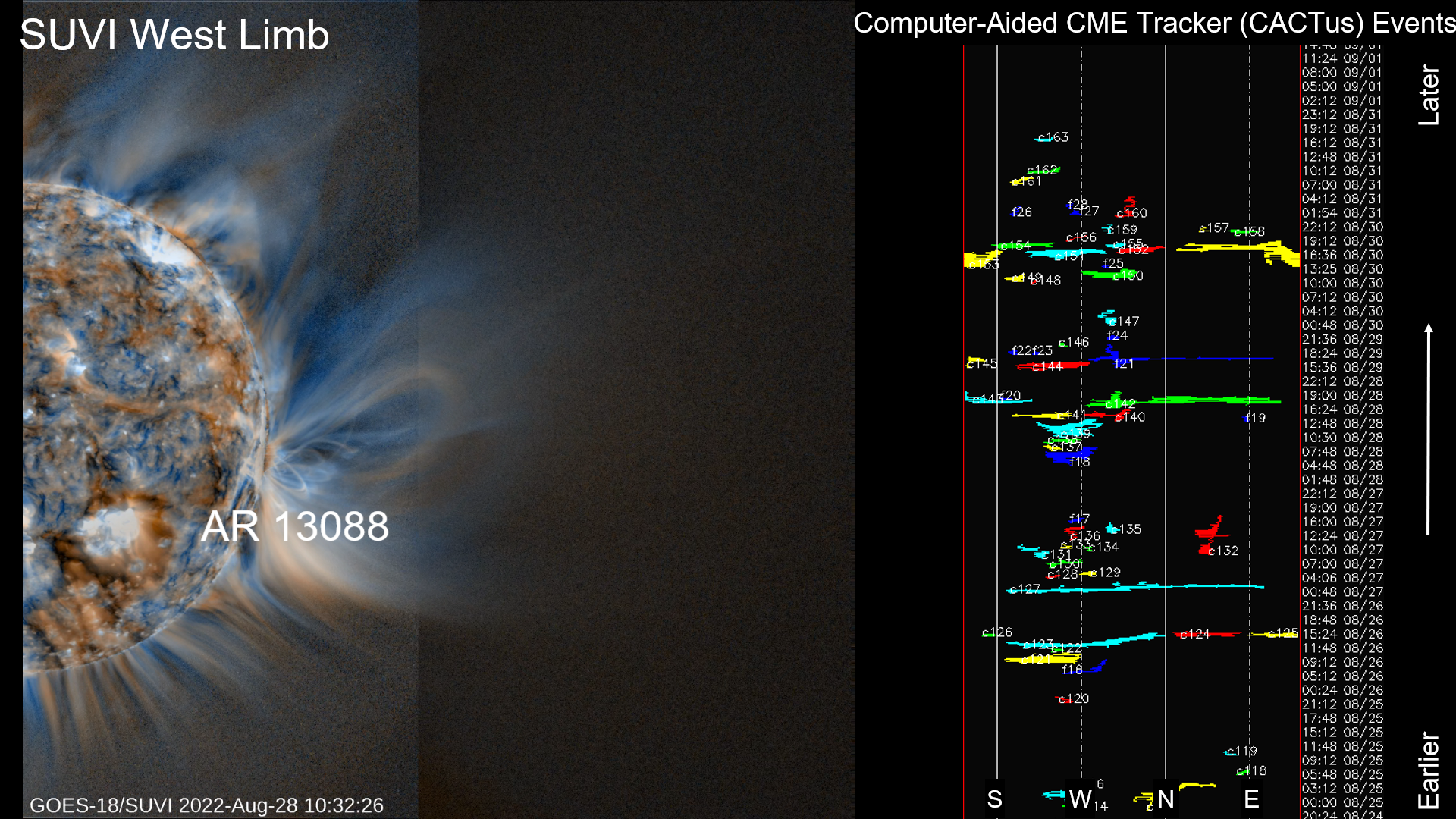 Computer Aided CME Tracker US 
(CACTus) Late August CMEs
8/26 13:36 - 402 km/s
8/27 02:24 - 1000+ km/s
8/28 15:15 - 892 km/s
8/28 15:48 - 1276 km/s
8/29 16:48 - 664 km/s
8/30 17:36 - 595+ km/s
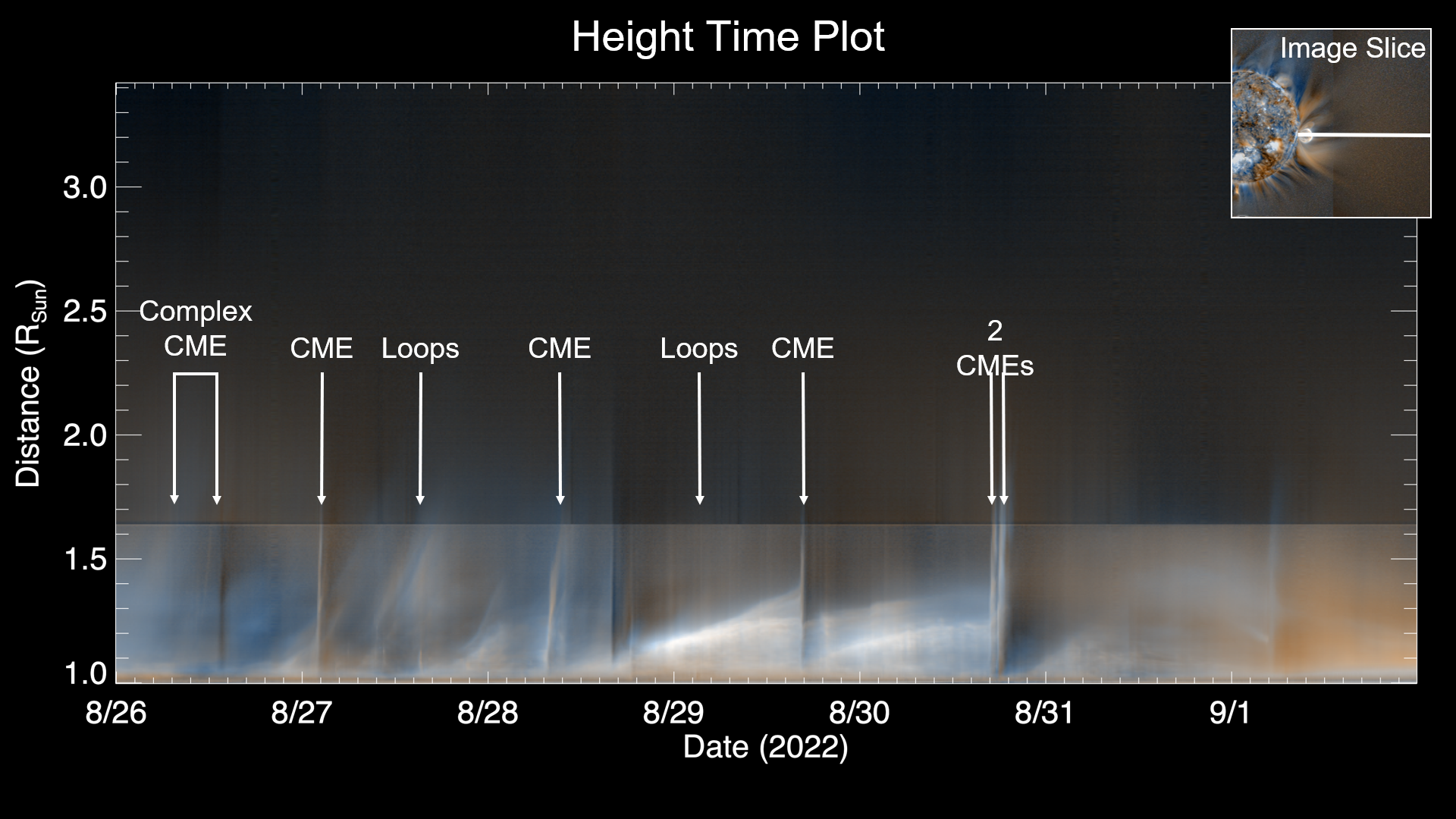 Diagonal upwardsfeatures are outflows
Steeper slopeFaster velocity
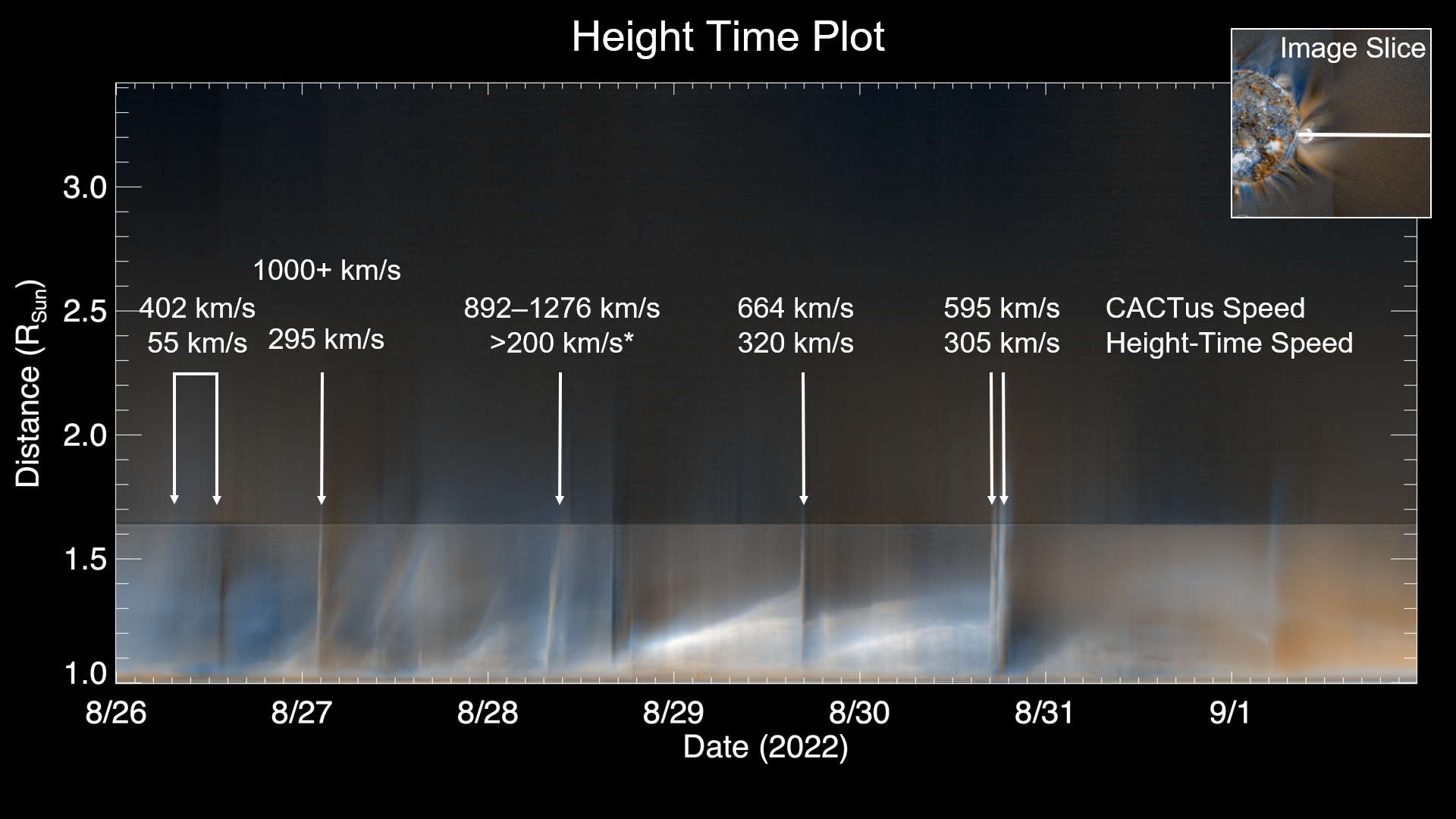